ネヘミヤ　１話きょうかいをあいしたネヘミヤネヘミヤ１しょう４～１１
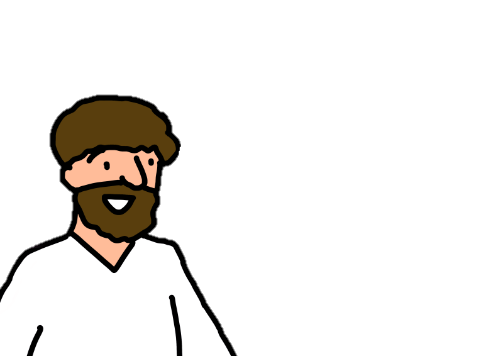 ネヘミヤ
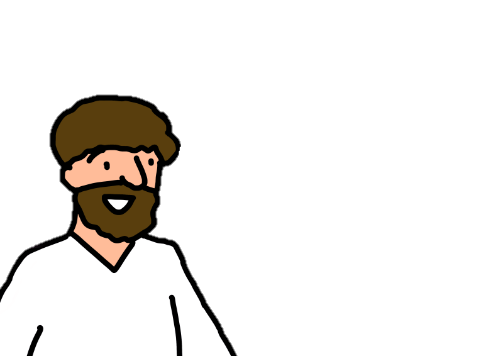 おうさまのけんしゃくかん
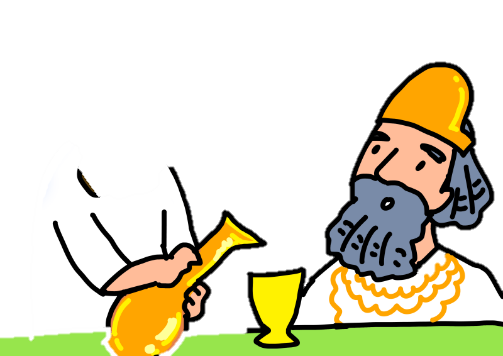 アルタシャスタ王
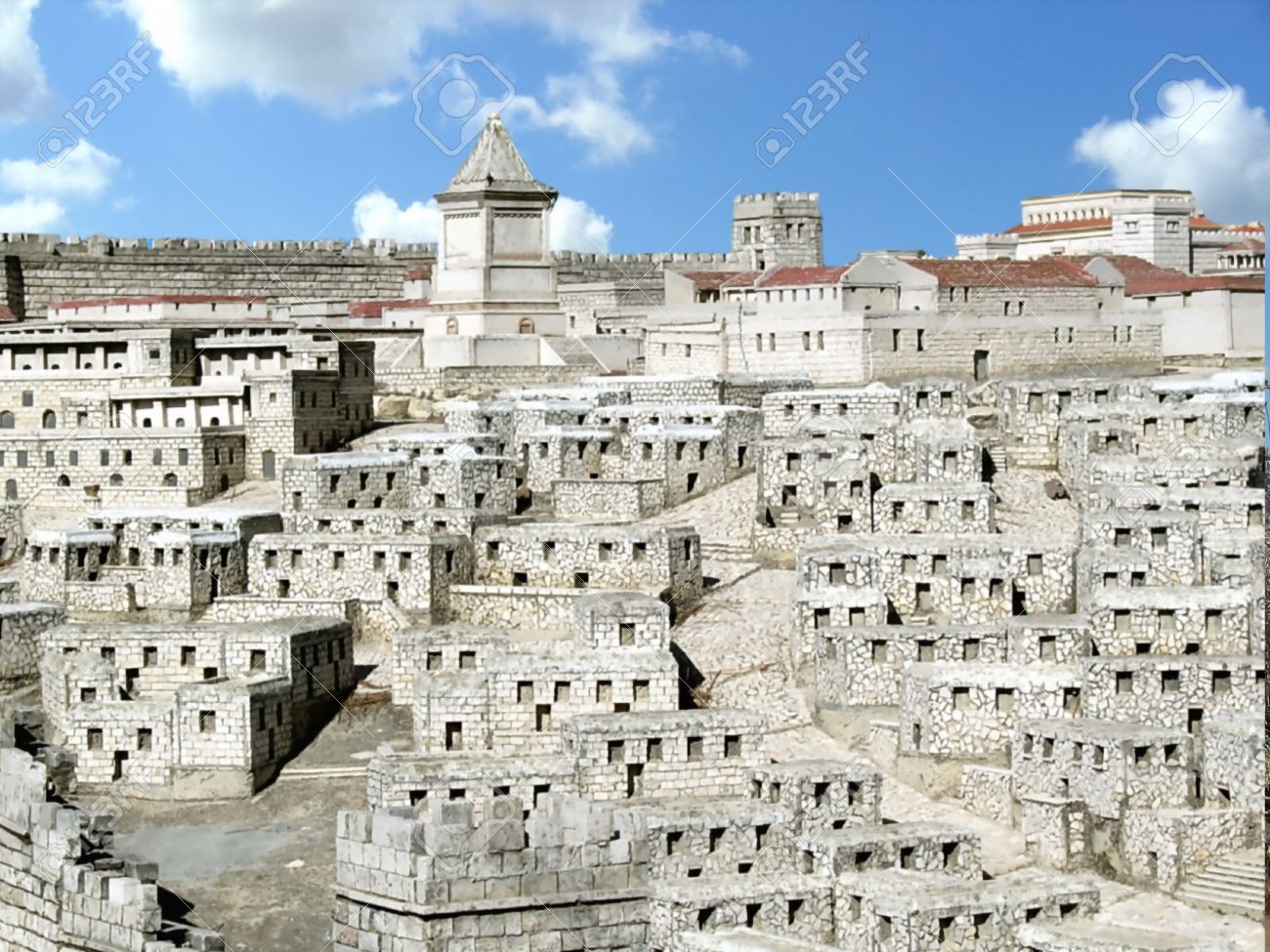 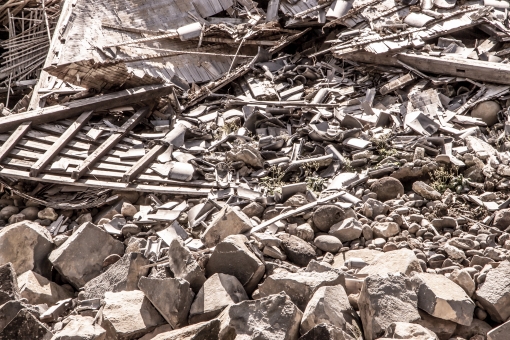 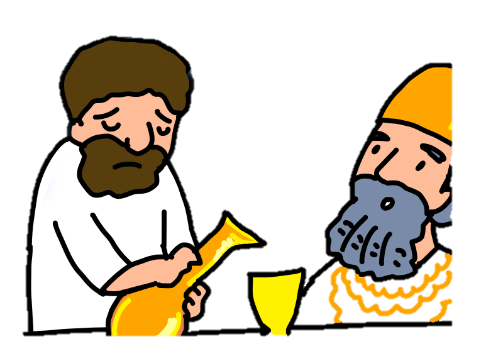 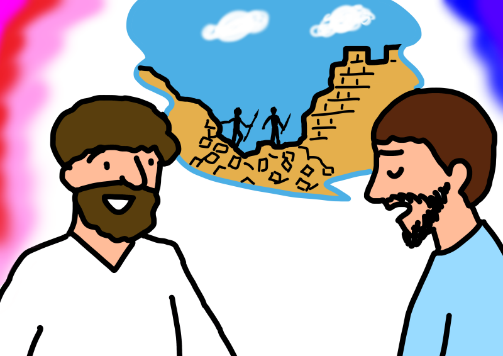 ネヘミヤ
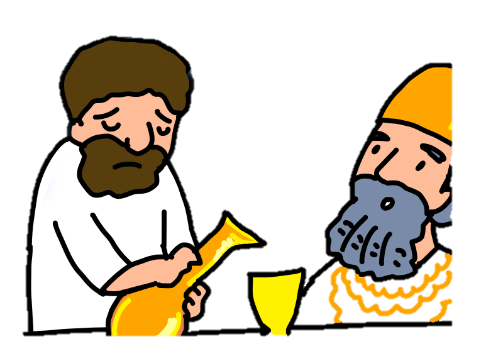 私はこのことばをきいたとき、すわってなき、すうじつのあいだ、
もにふくし、だんじきしててんのかみのまえにいのった
なぜ、
そのような
かなしいかおを
しておるのか？
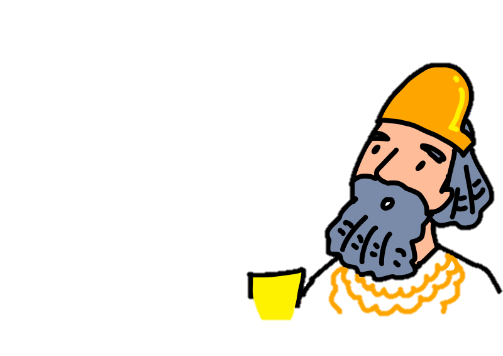 まちを
なおさせて
ください
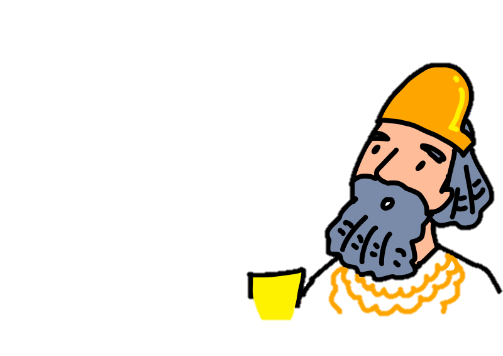 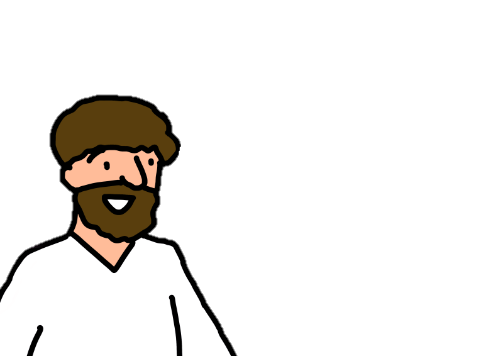 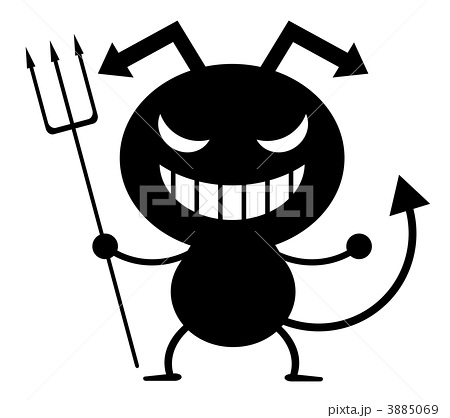 トビヤ
サヌバラテ
てんかみごじしんが
せいこうさせてくださる
（ネヘミヤ２：２０）
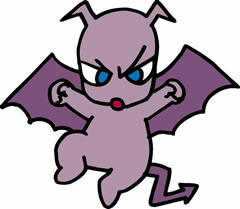 創世記３：１５
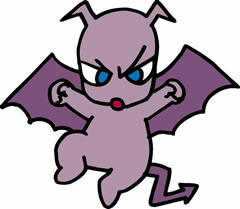 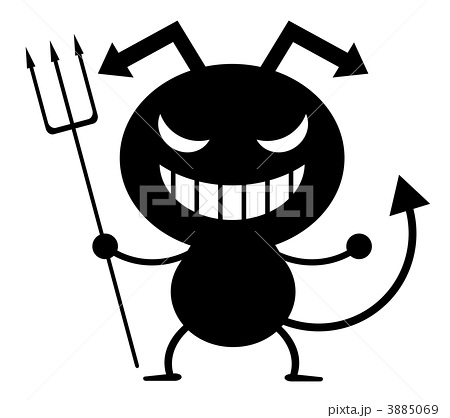 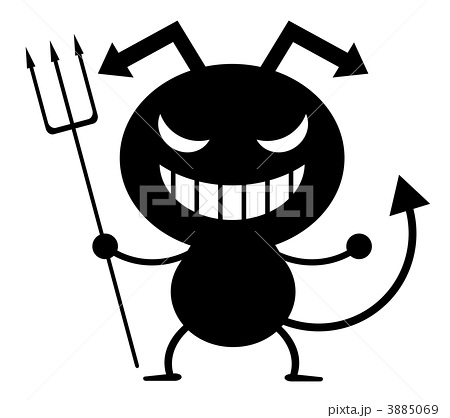 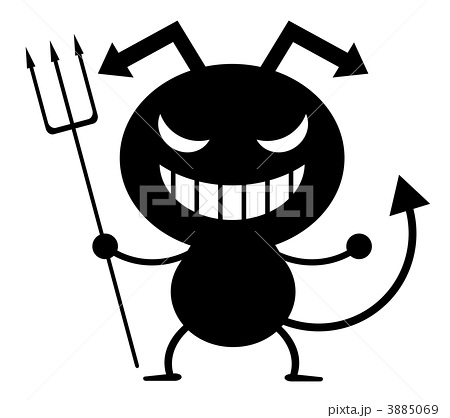 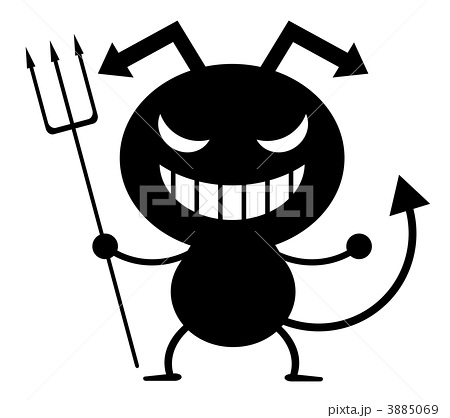 かみさまのこどもも
たいせつなきょうかい
ネヘミヤのように、きょうかいをあいするこどもになろう！
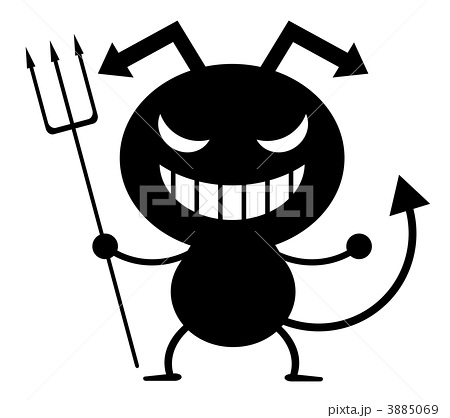 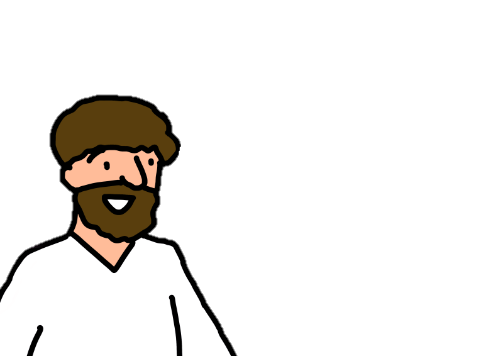 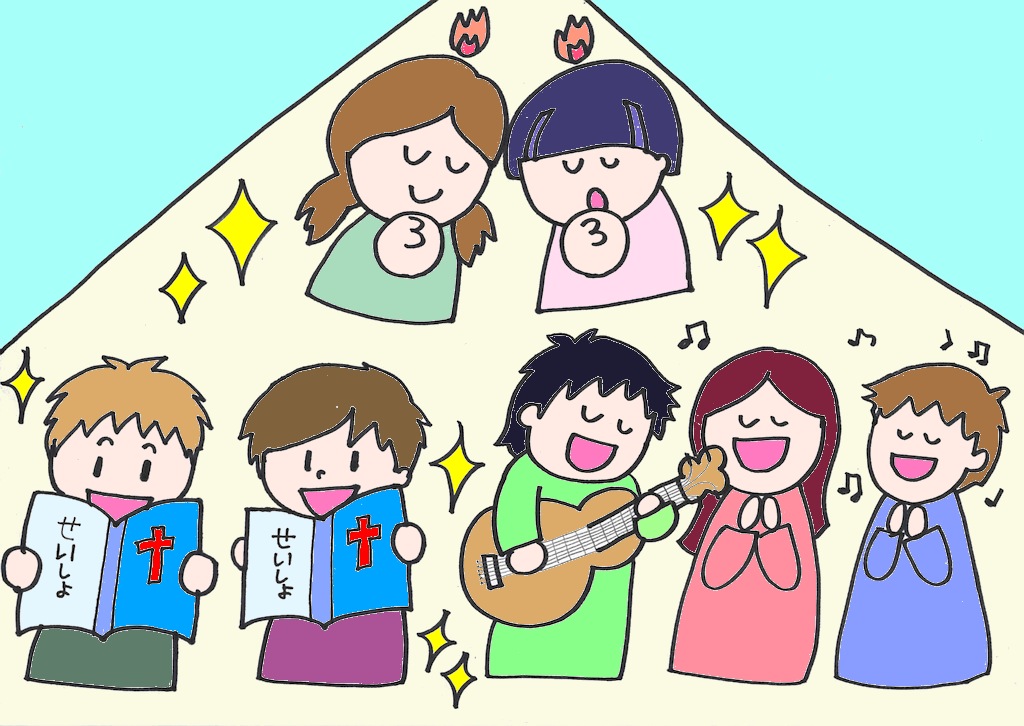 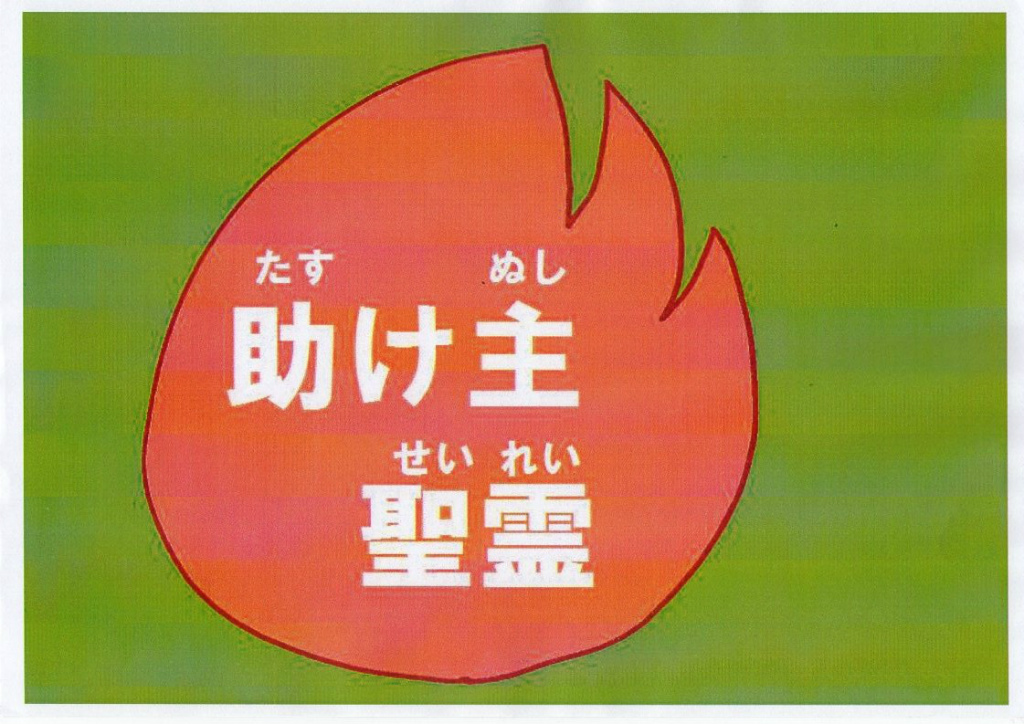 さま
せいれいさまがともいいることをかんしゃます

せいれいさま　たすけてください

せいれいさま　みたしてください

せいれいさま
イエスのしょうにんとしてください